МАДОУ №14 «Центр развития ребенка-детский сад»
Один день из жизни нашей группы
Средняя группа 
«До-ми-соль-ки»
Кемерово 2017г.
Детский сад, детский сад… Почему так говорят? 
Потому, что дружно в нем, мы одной семьей растем!!!
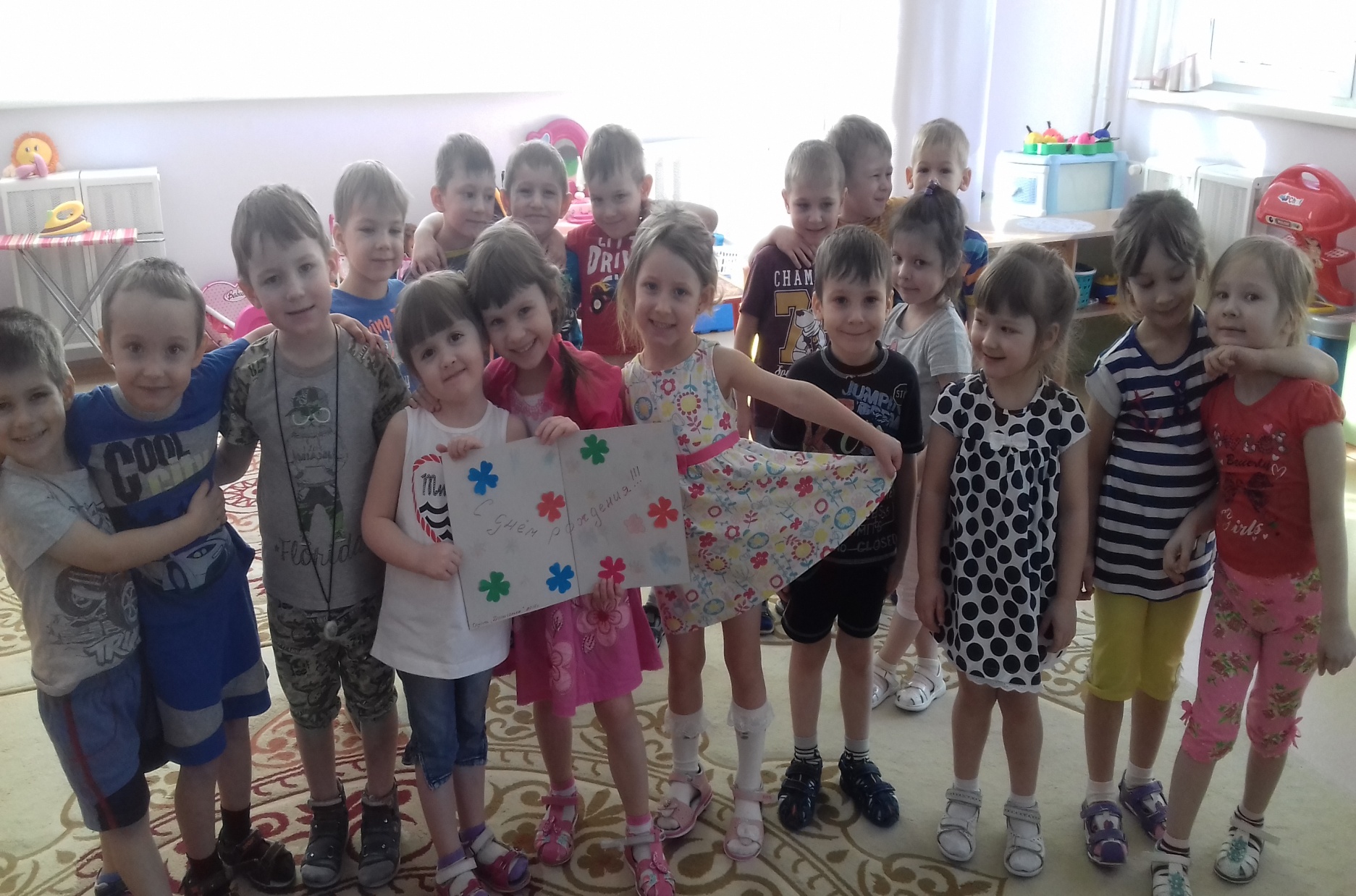 Чтобы было все в порядке,
Утро мы начнем с зарядки!
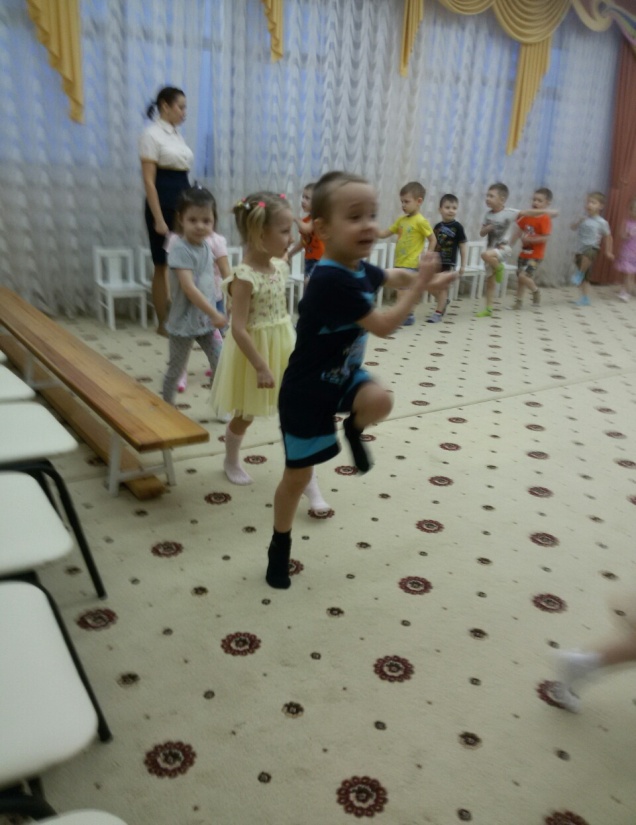 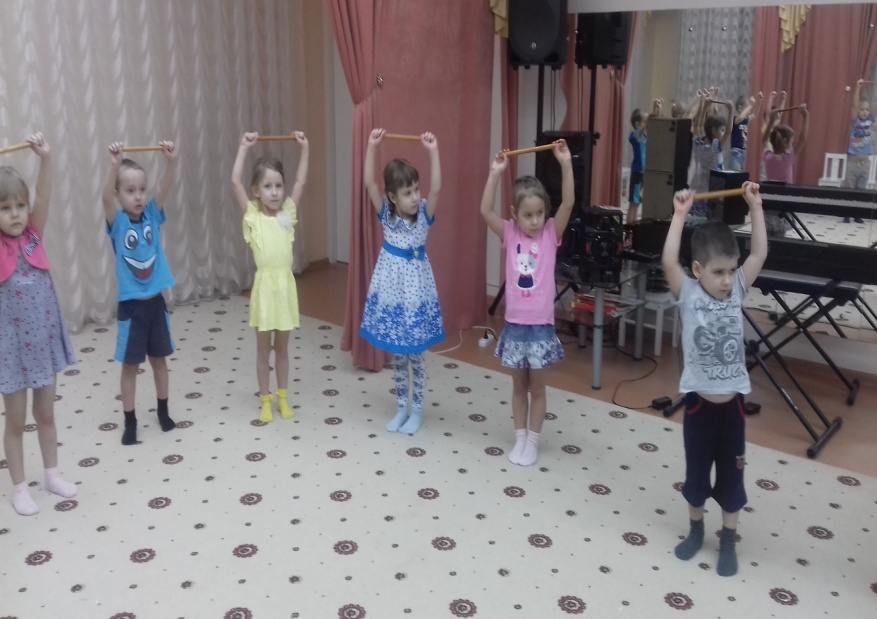 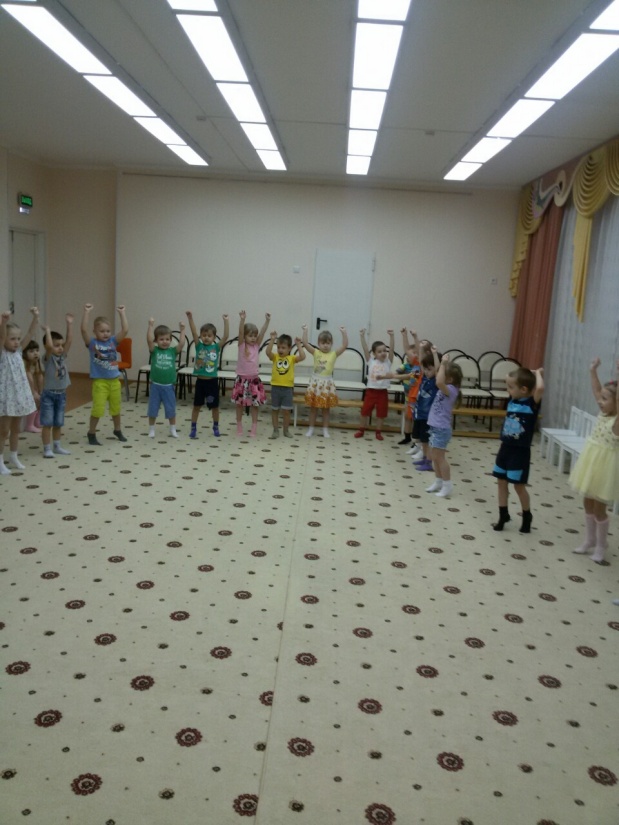 Мы за столиком сидим, вкусный завтрак мы едим. 
Постарались повара, приготовили с утра!
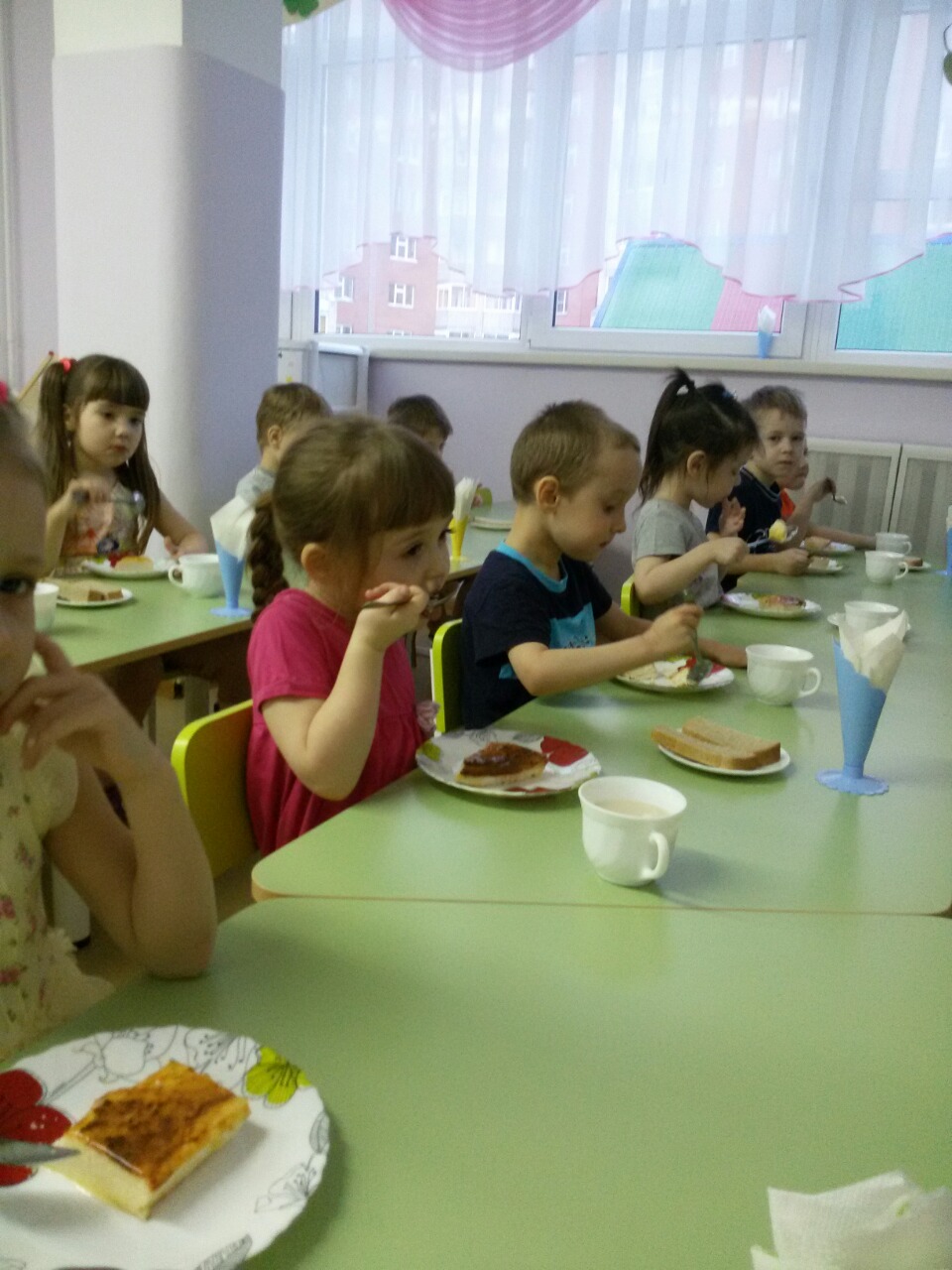 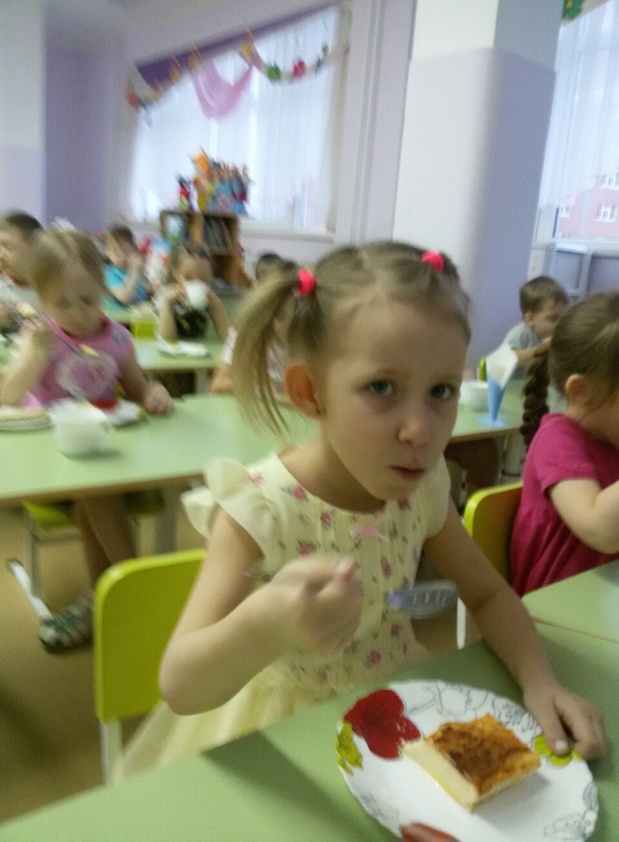 Любим мы не только бегать, веселиться и играть. 
Кроме этого мы любим, очень любим рисовать!
 Наши занятия.
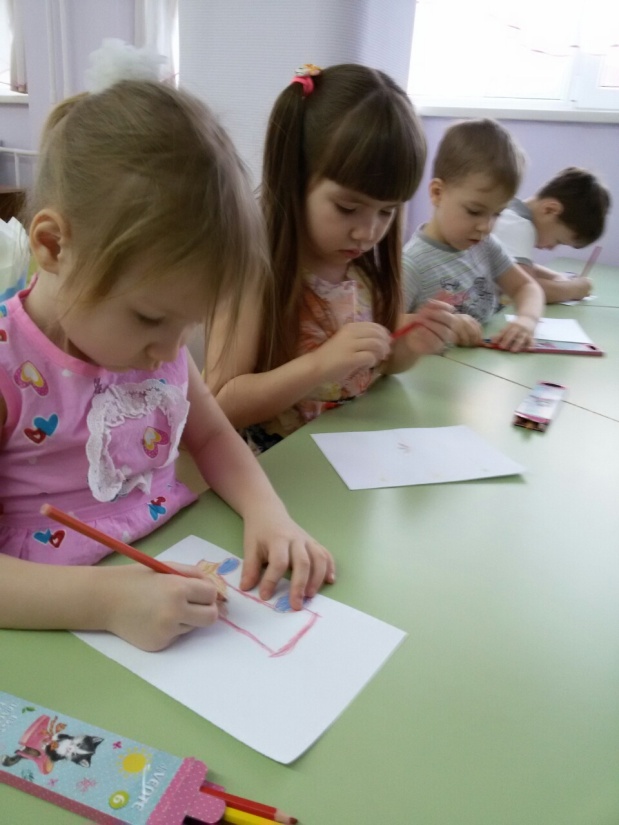 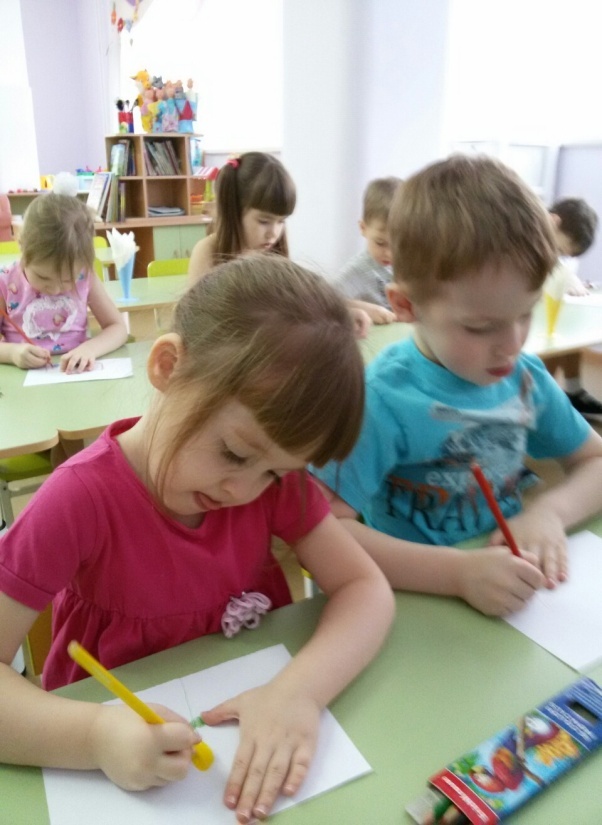 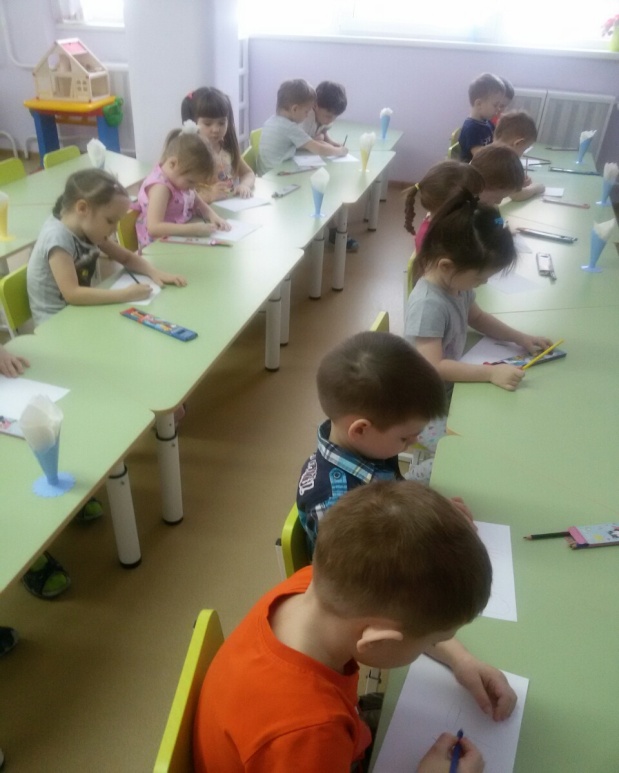 Стоит избушка из бревна.Её собрали без гвоздя,Когда доставили сюда,Тем самым, жизнь ей вновь даря.
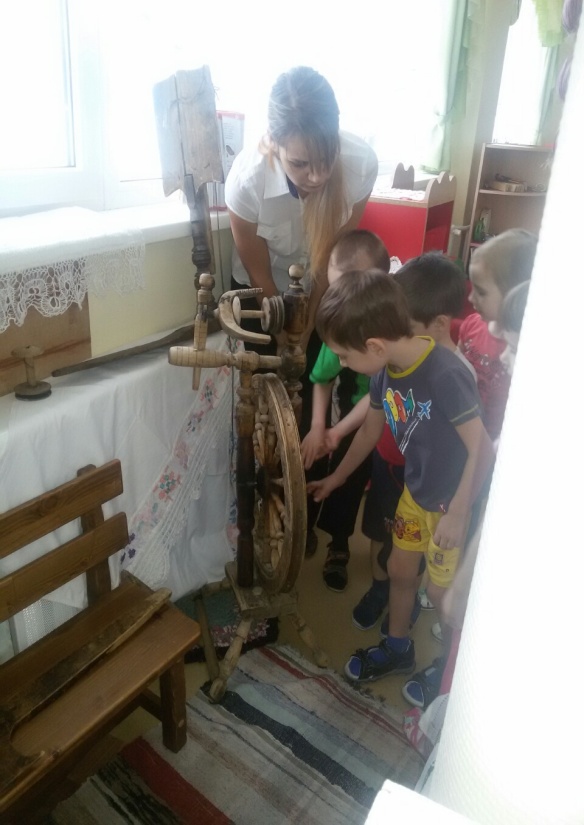 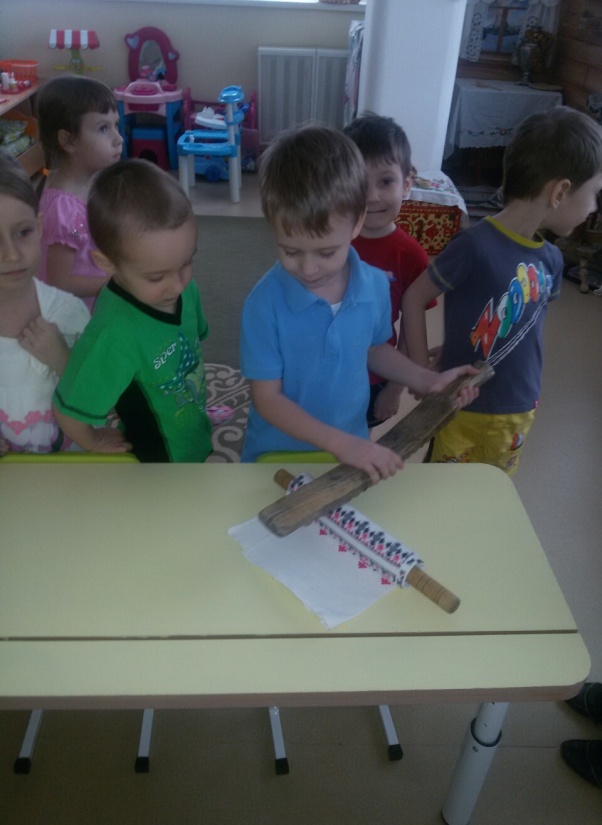 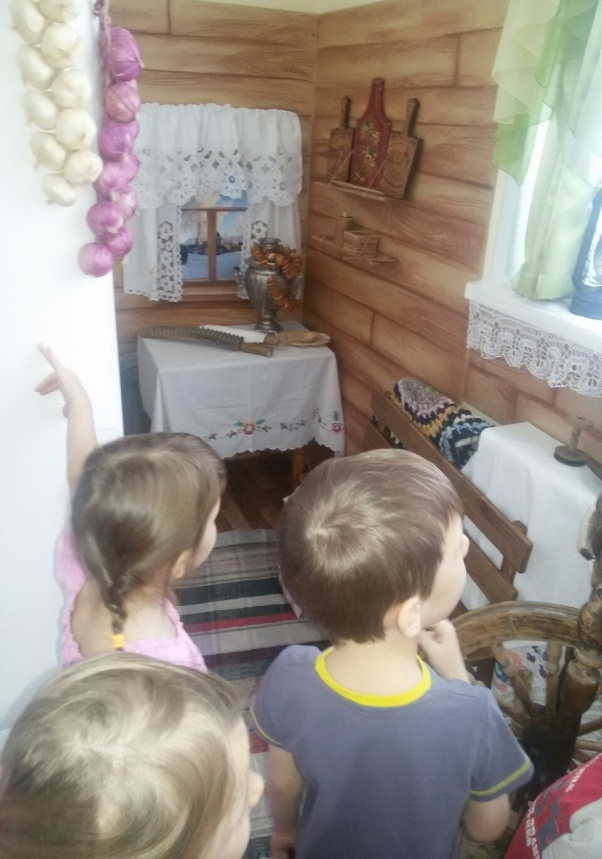 Мы входим в устье той избы -Невысоки там потолки.Чулан в углу увидел ты,И красный угол там вдали.
Чтоб здоровым быть сполна 
Физкультура всем нужна!
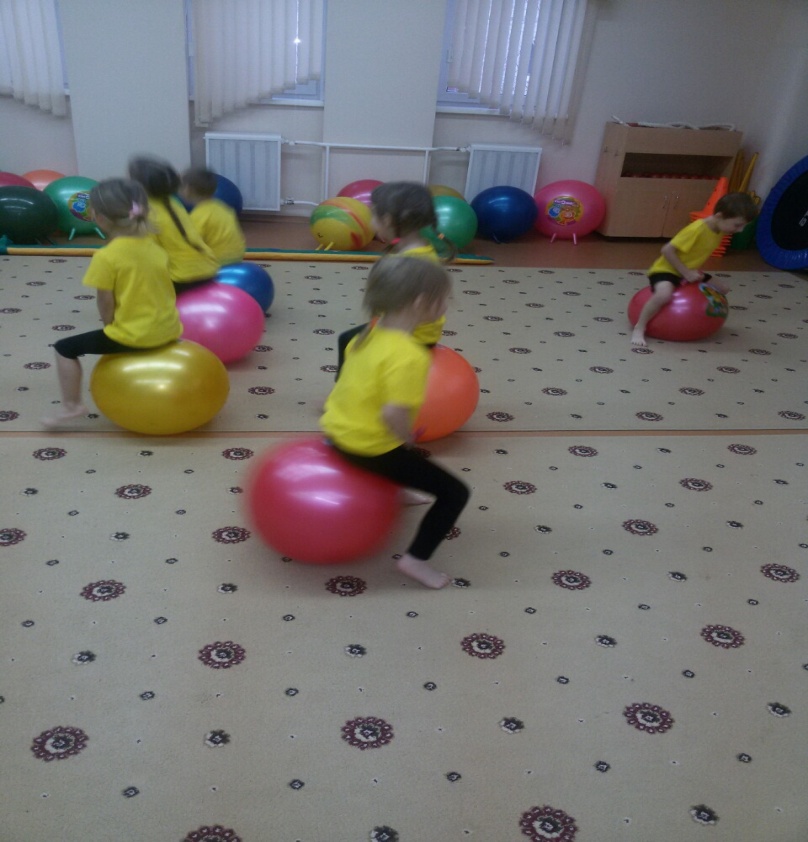 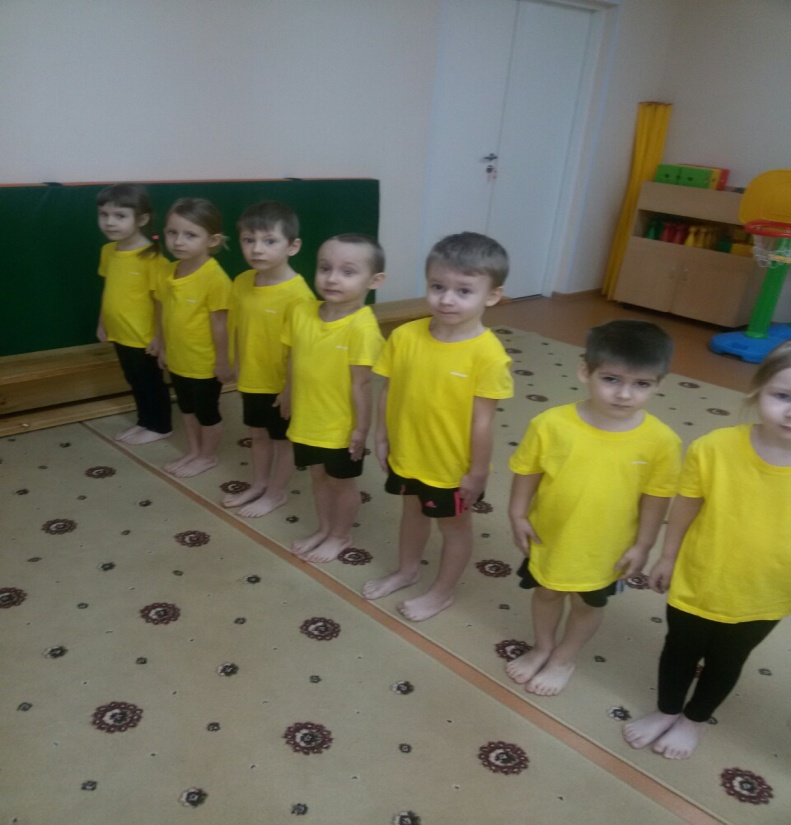 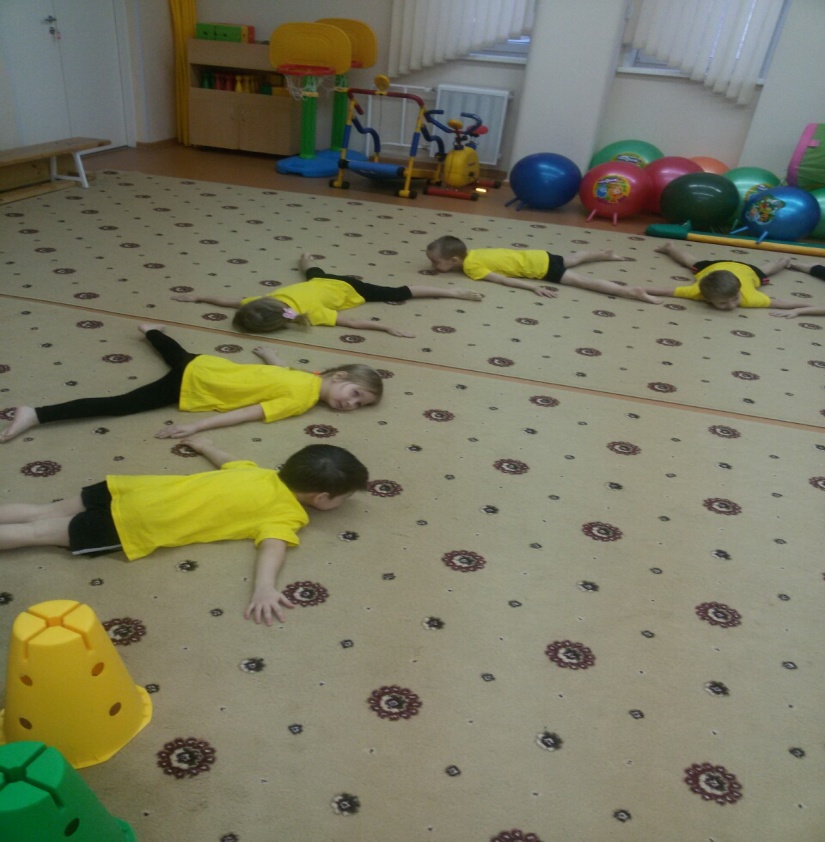 Свежий воздух малышам нужен и полезен.
 Очень весело гулять! И никаких болезней!!!
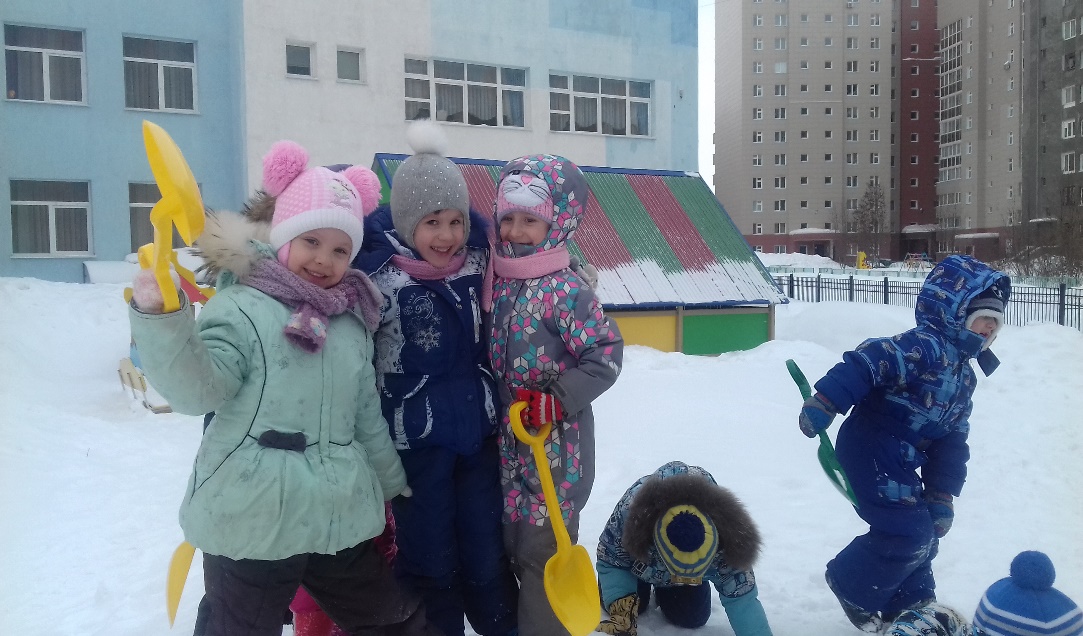 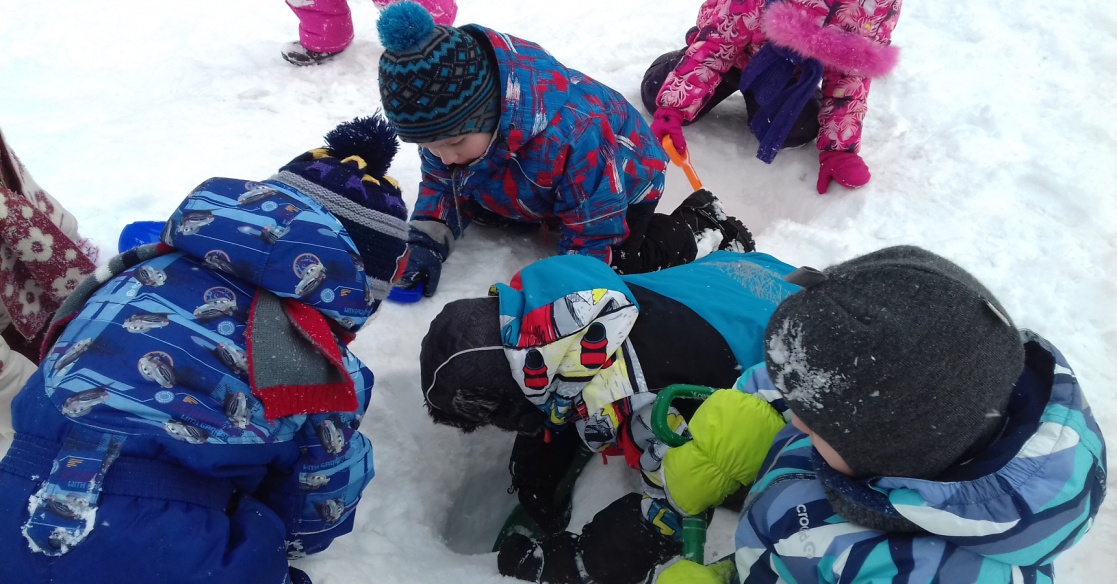 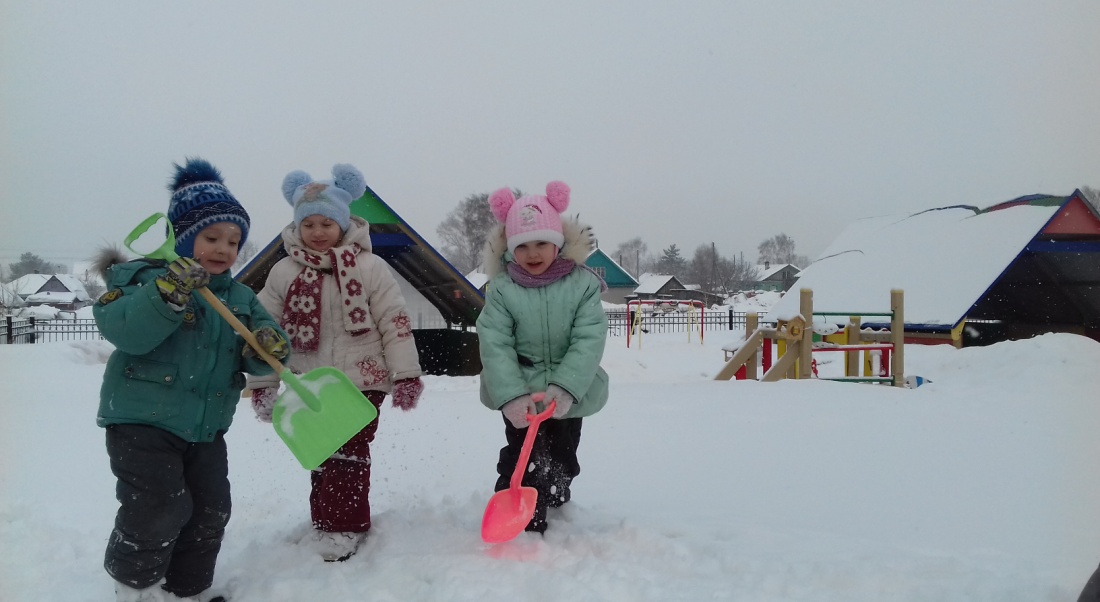 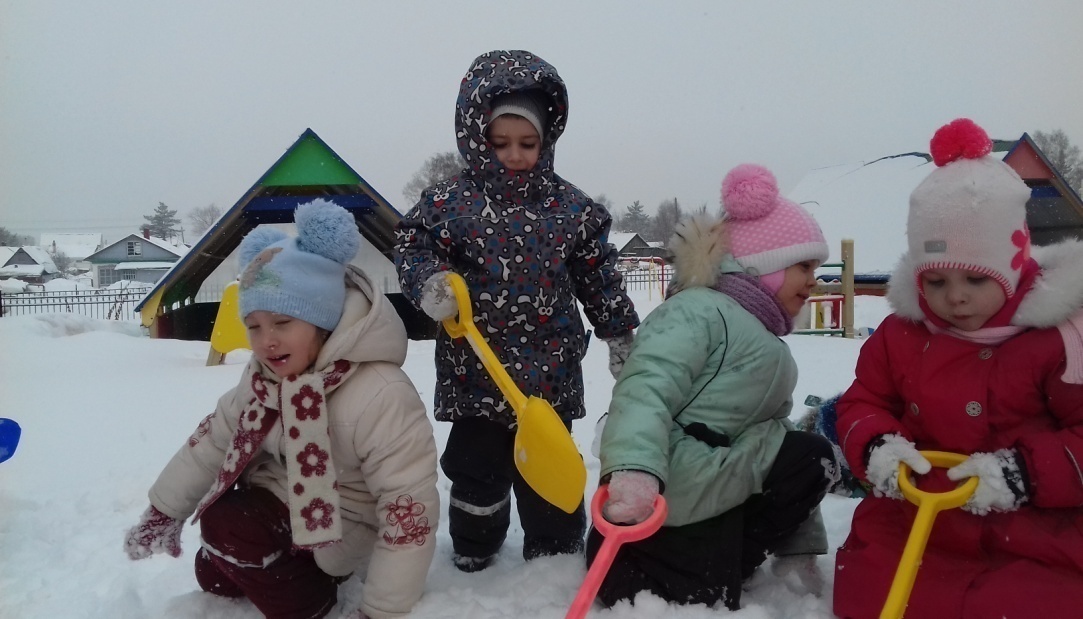 Теплою водою ручки чисто мою. 
В руки мыло я возьму и ладошки им потру.
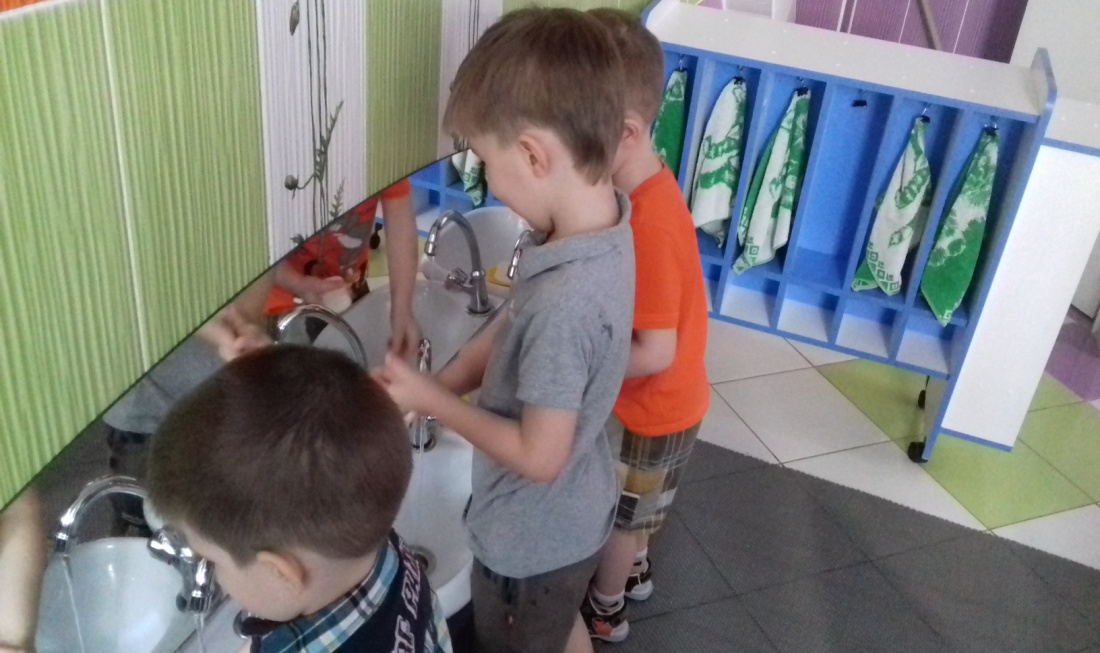 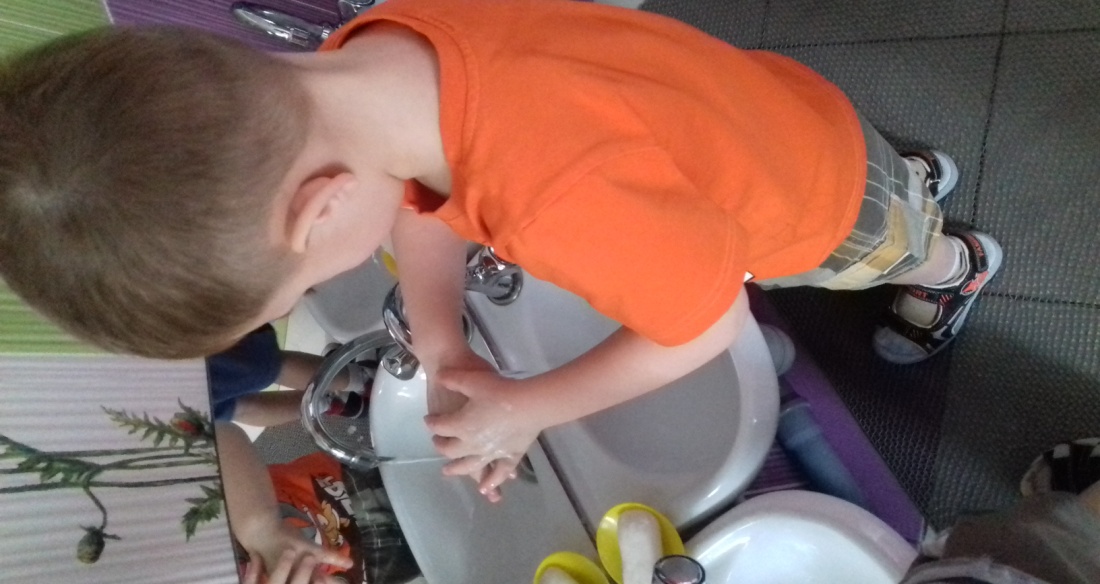 Ставни закрываются, дети раздеваются.
Тише, тише, тише птицы, вы не пойте за окном.
В тихий час так сладко спится, спят ребята сладким сном.
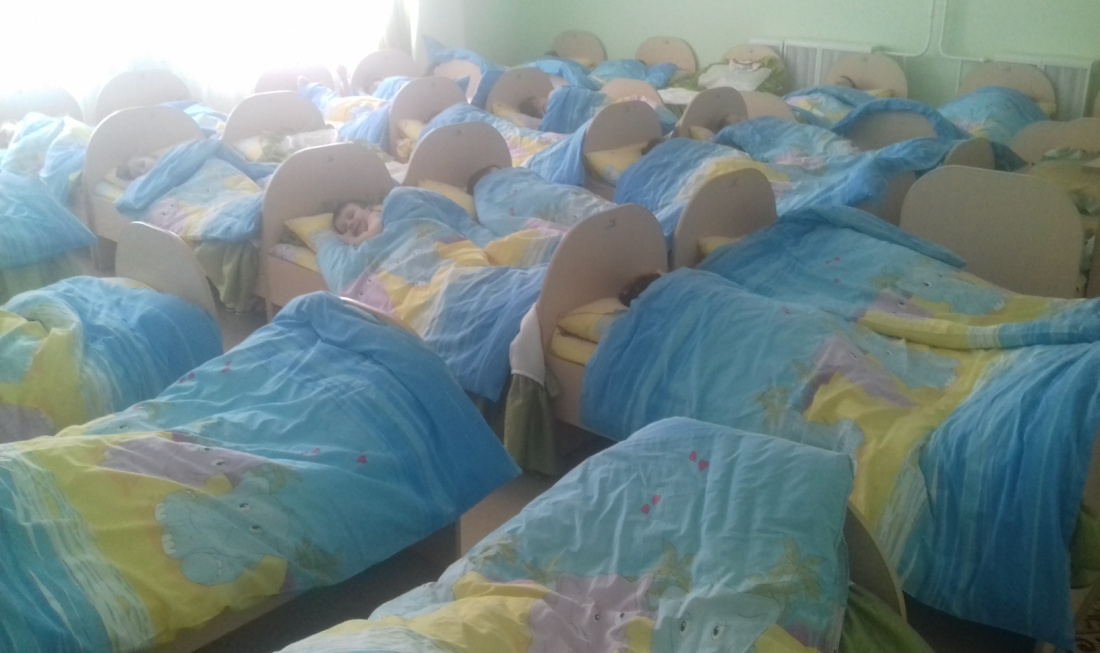 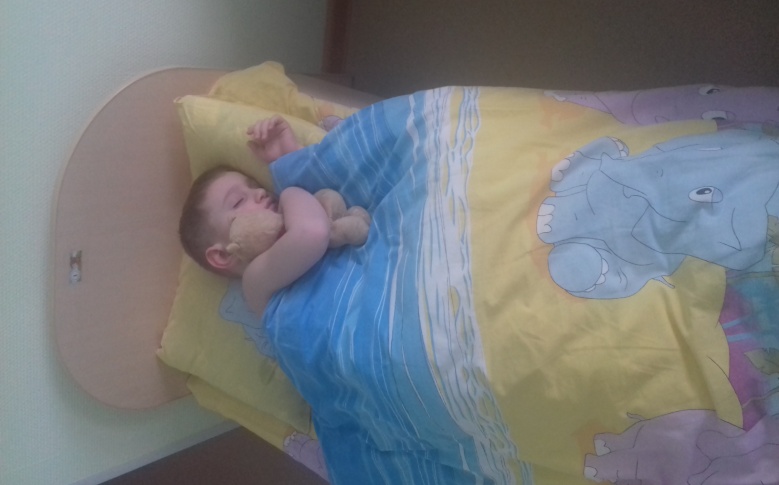 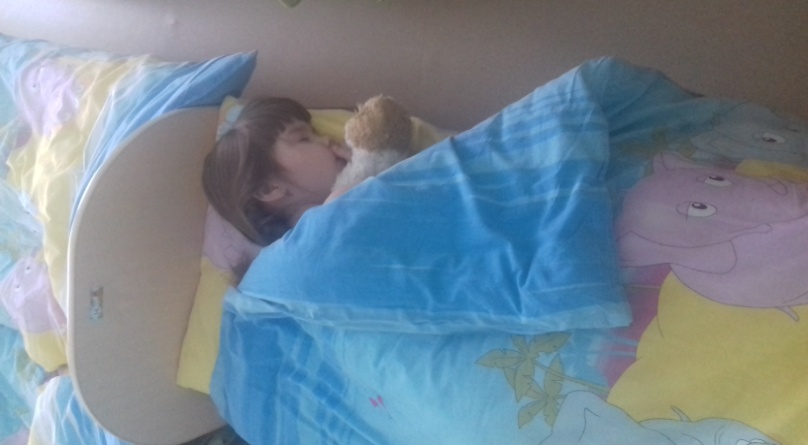 После сна, мы все проснулись, улыбнулись, потянулись. 
Мы по коврикам прошлись, закаляйся, не ленись!
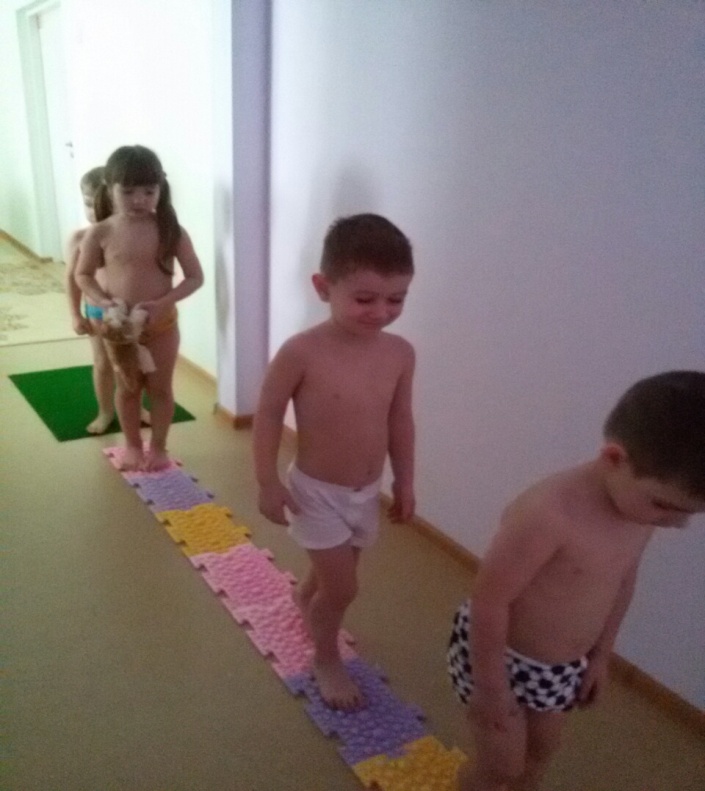 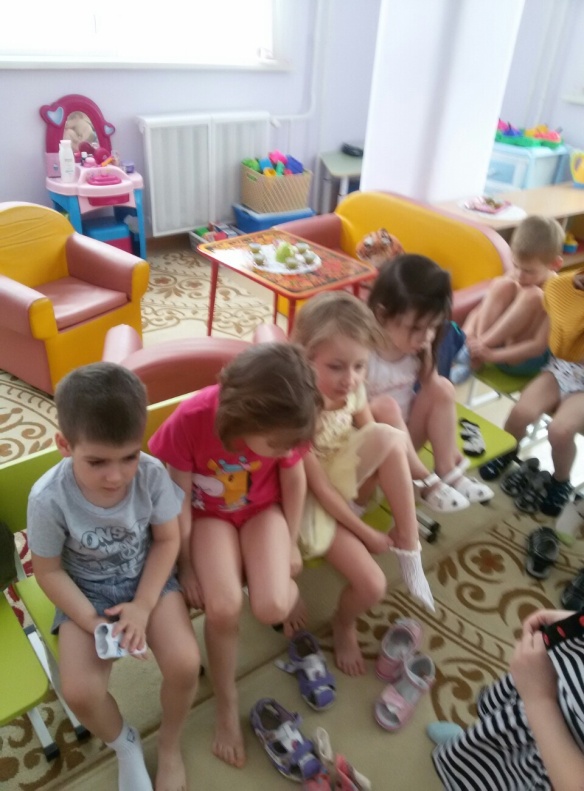 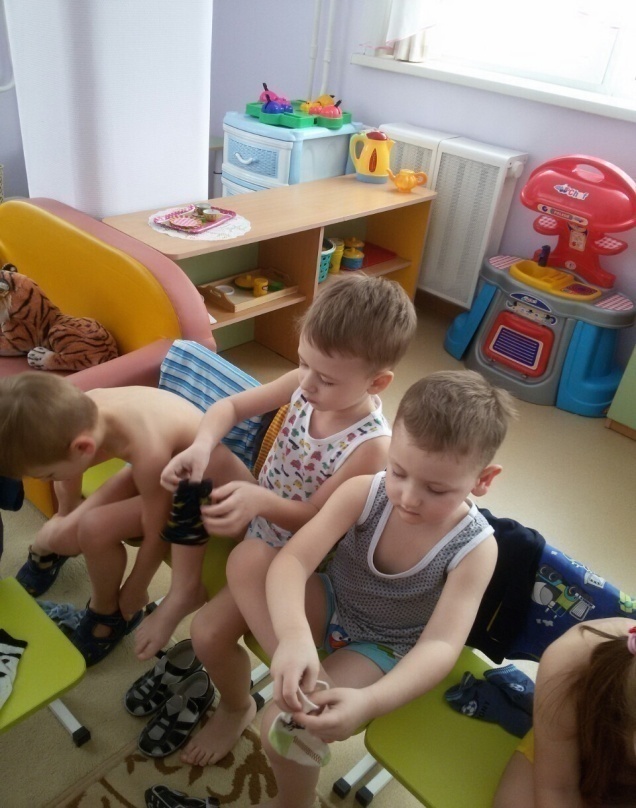 Играть мы любим очень: Вы знаете друзья!
 Без игр прожить ребенку, никак, никак нельзя!
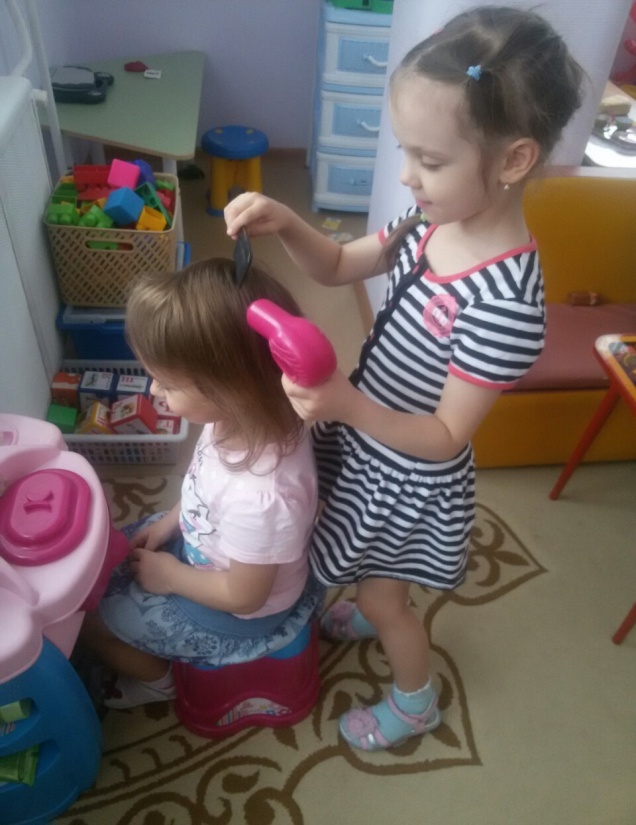 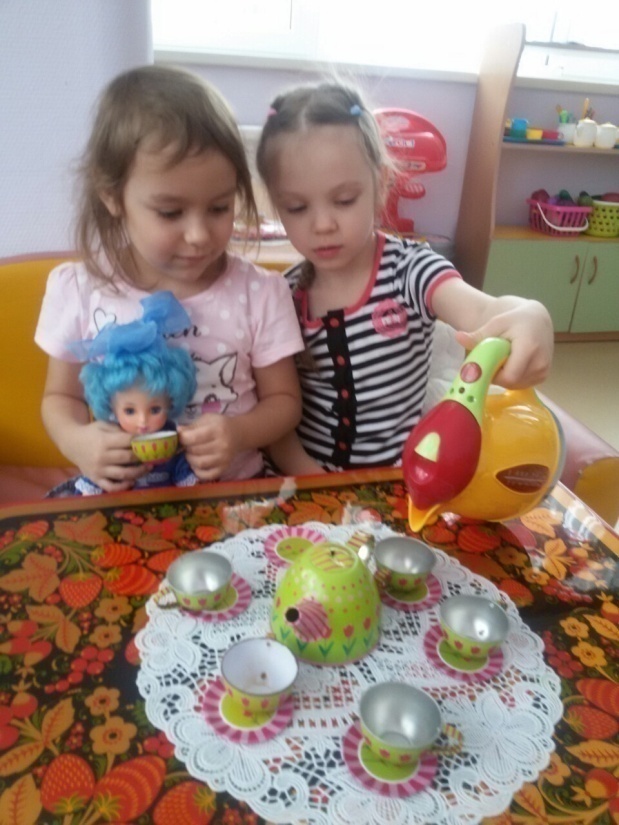 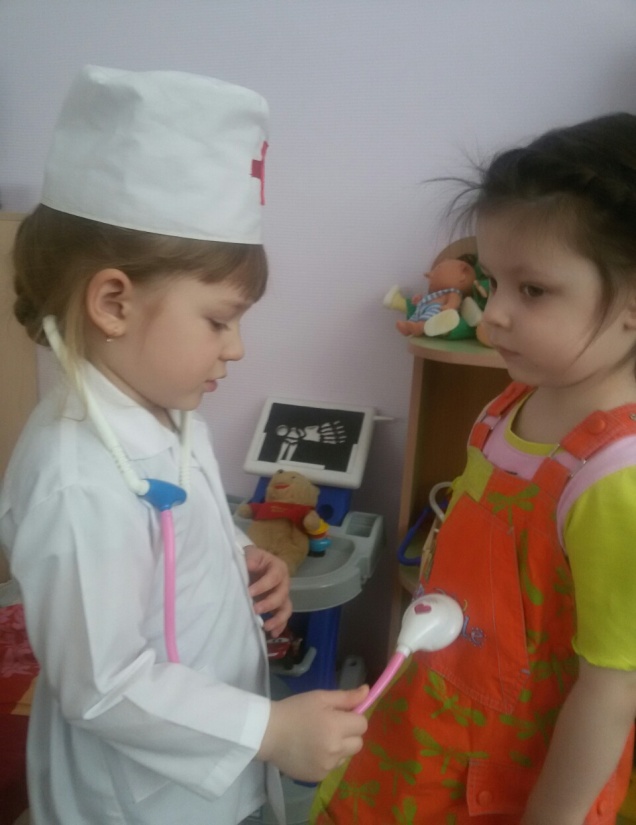 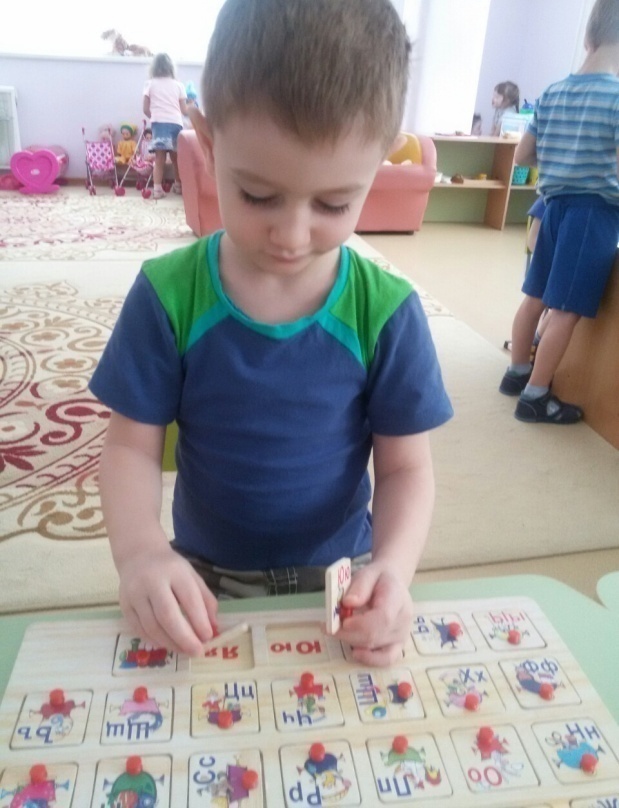 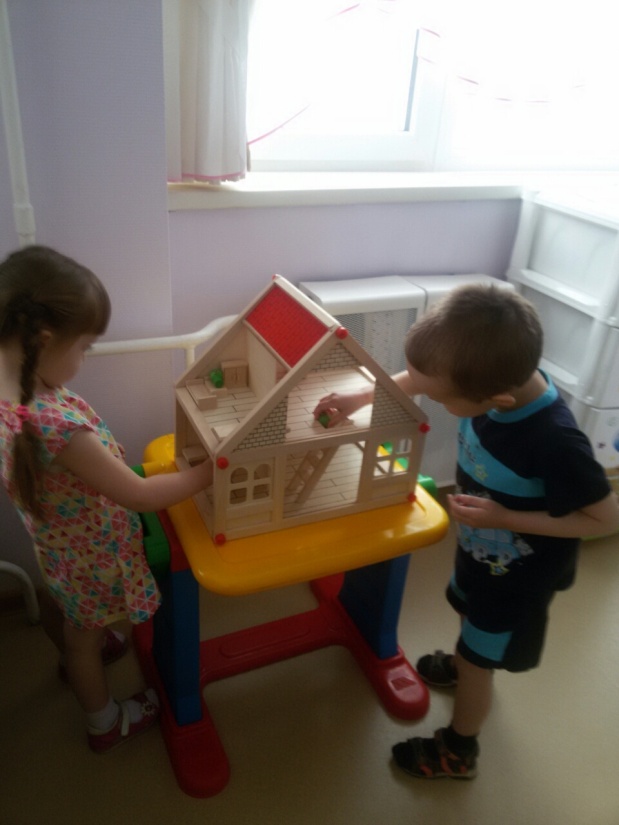 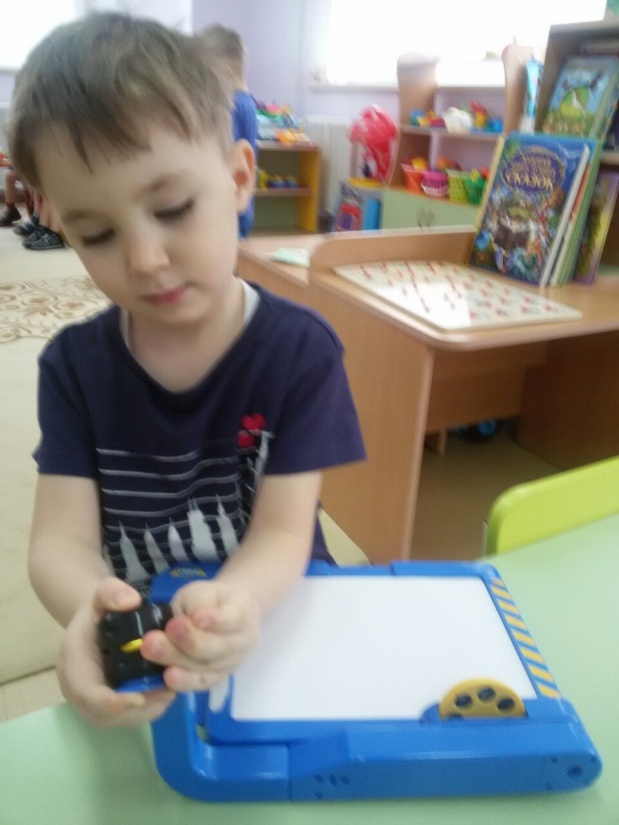 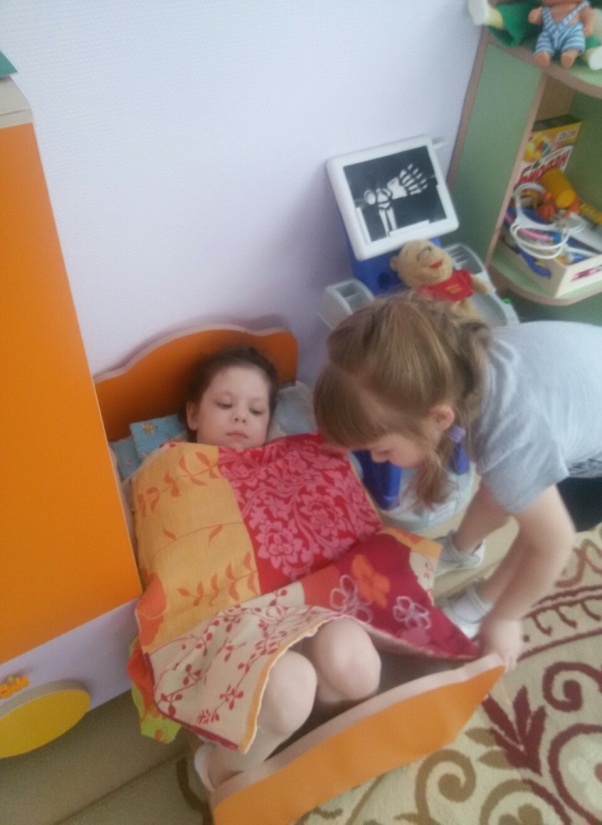 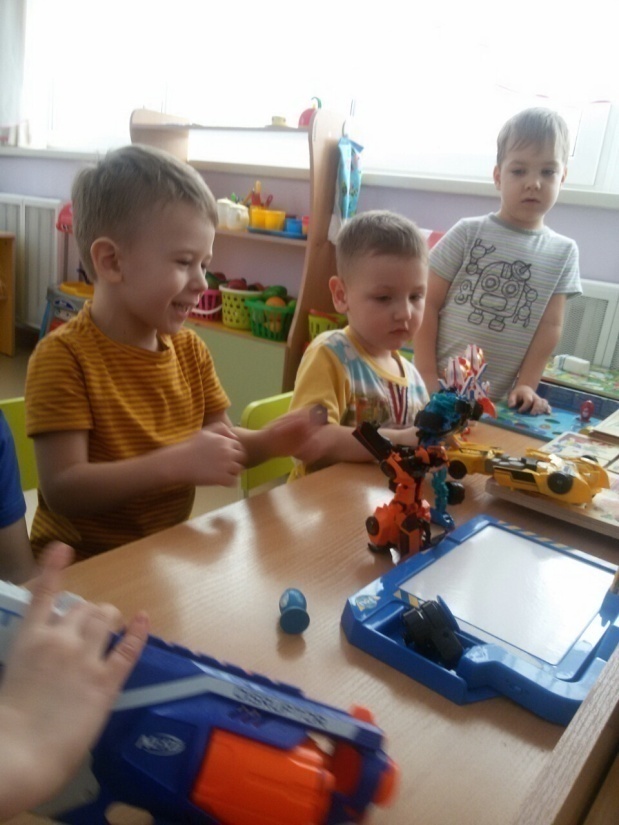 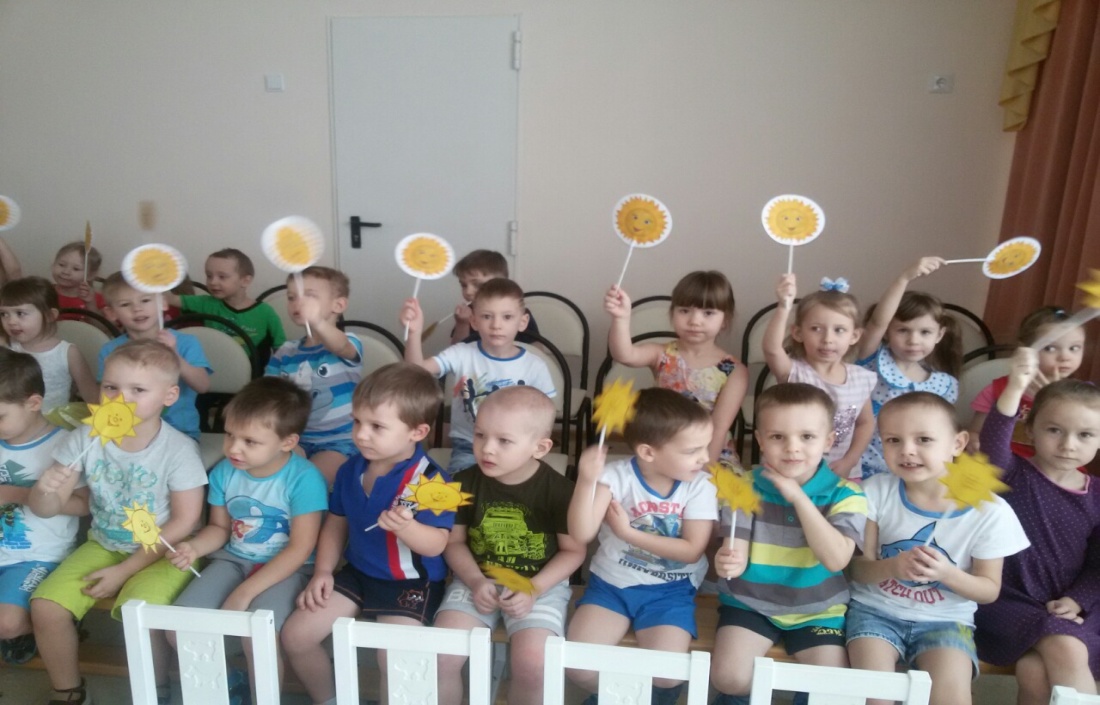 Как на масленой неделеИз печи блины летели!С пылу, с жару, из печи,Все румяны, горячи!
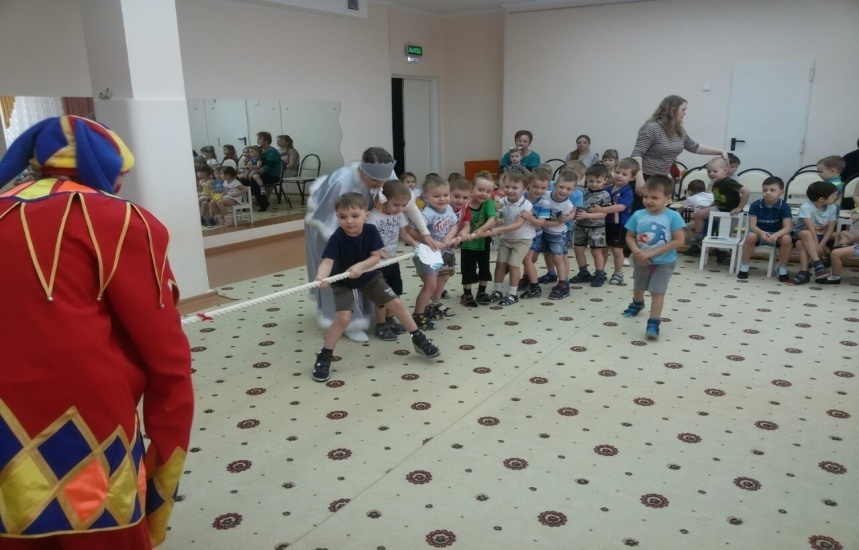 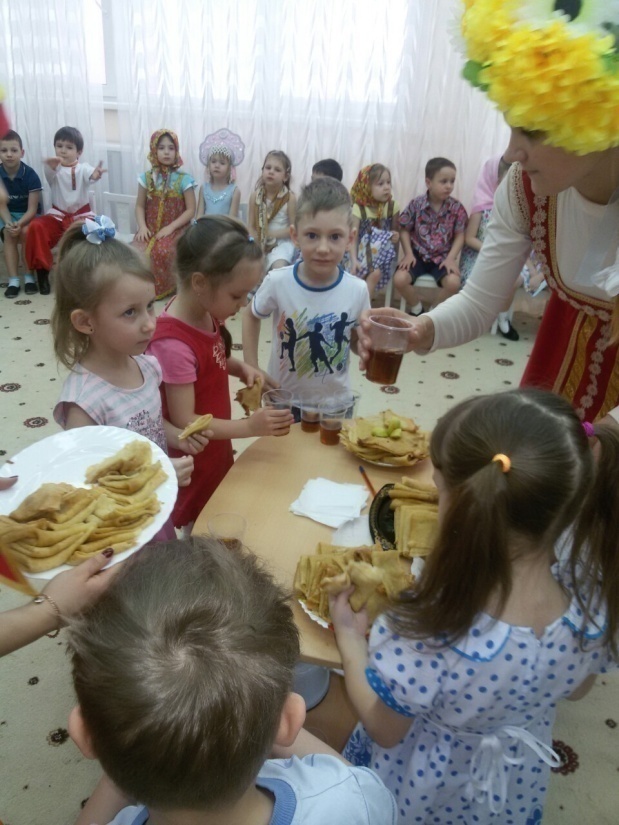 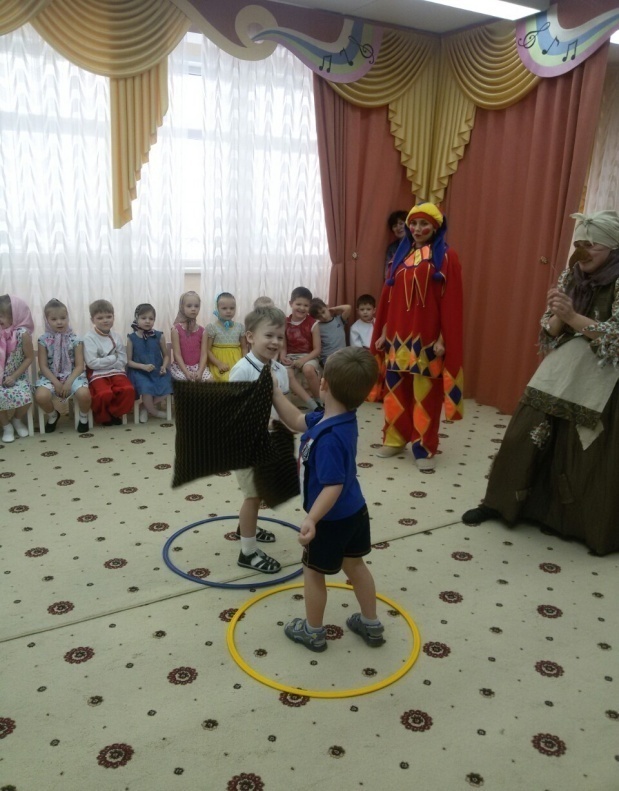 Масленица, угощай!Всем блиночков подавай.С пылу, с жару - разбирайте!Похвалить не забывайте!
Солнце скрылось за домами, покидаем детский сад.
 Расскажу я маме с папой, про себя и про ребят.
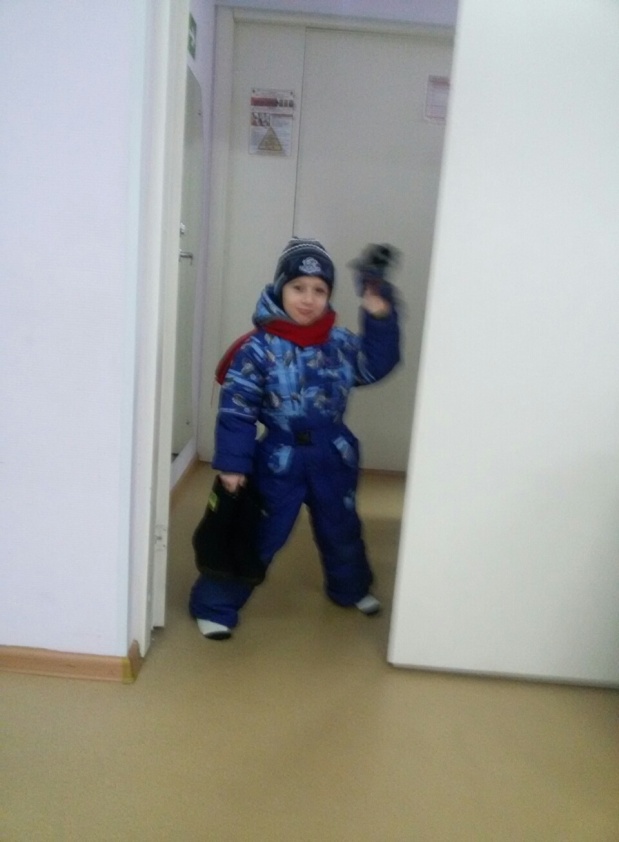 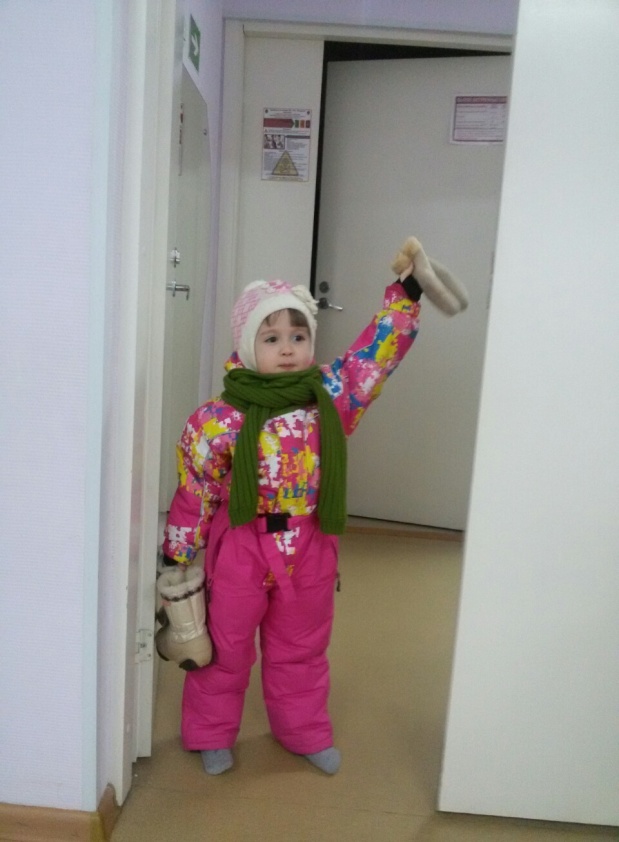 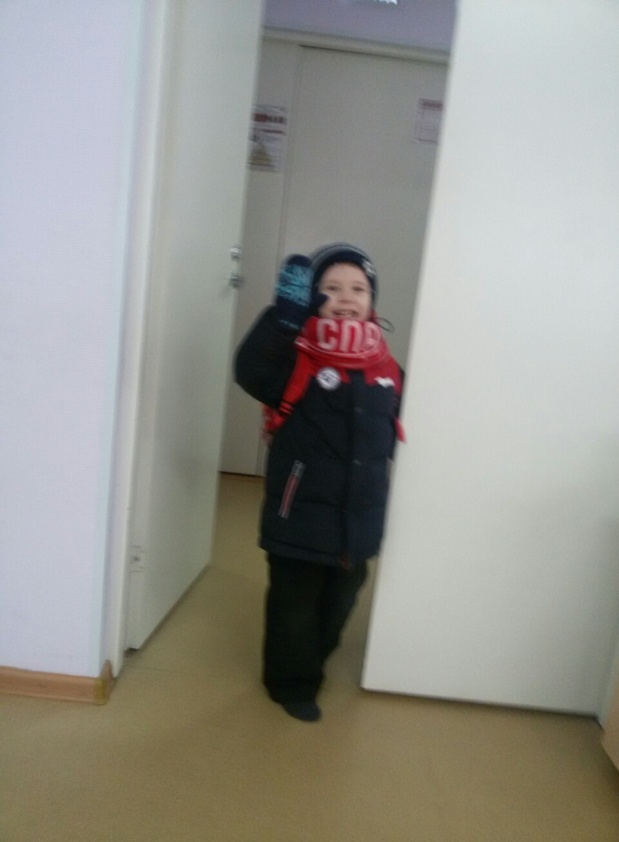